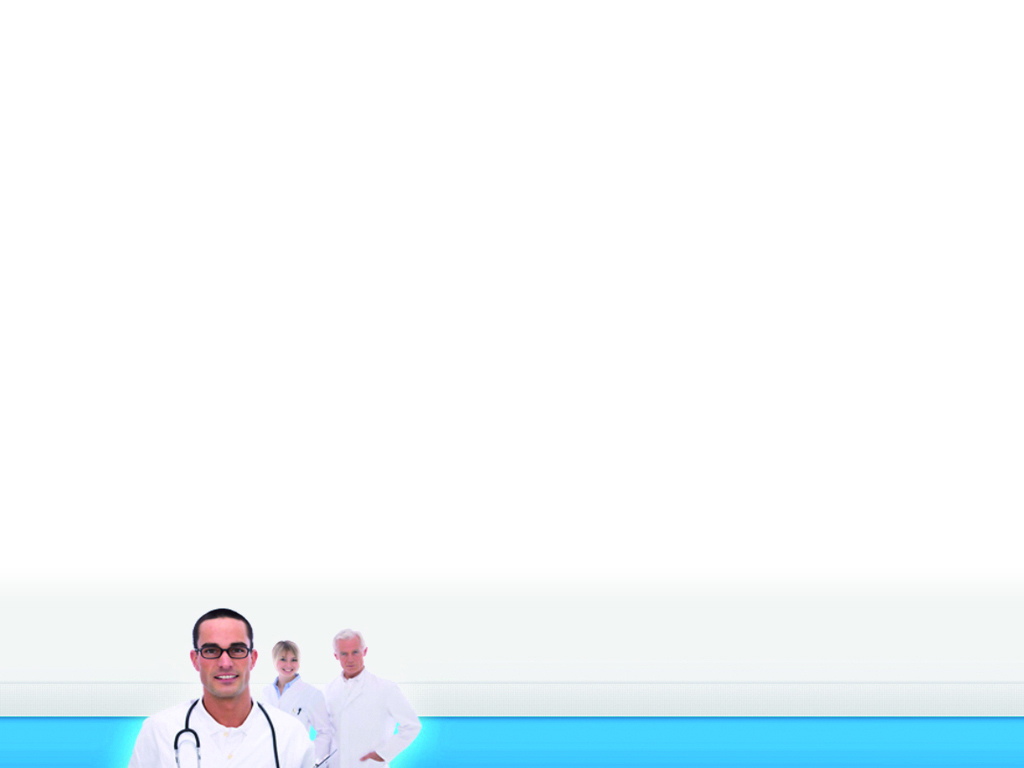 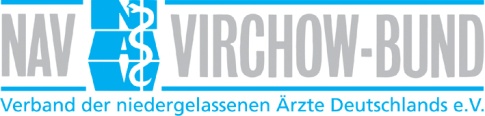 Länderbericht Deutschland
National Report Germany

Dr. med. Kerstin Jäger, Halle (Saale)/Germany
E.A.N.A. Meeting, 29./30. April 2016 in Brüssel
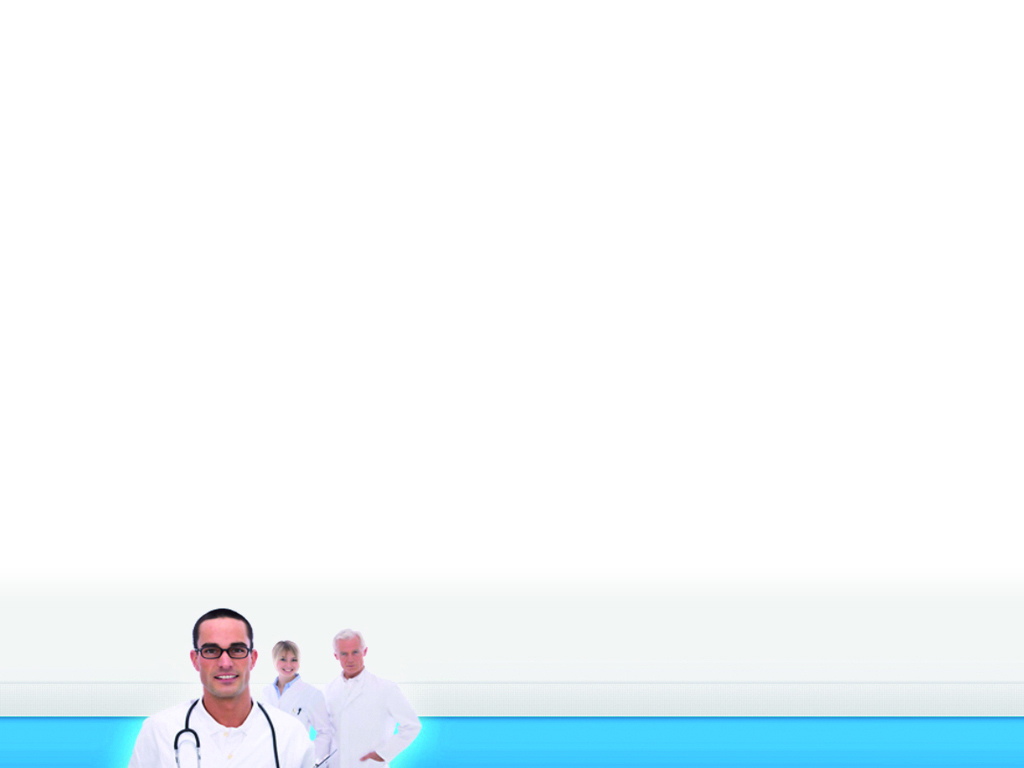 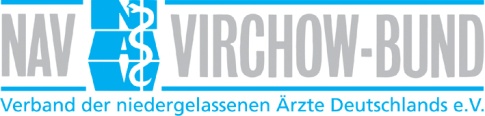 Flüchtlingsversorgung in Deutschland
Februar 2016: Verabschiedung des Asylpakets II  Verschärfung der Abschieberegelung kranker Menschen
In den meisten KV-Bereichen werden elektronische Gesundheits-karten für Flüchtlinge ausgegeben. Eine Ausnahme ist Bayern.
Der Leistungskatalog für Flüchtlinge ist eingeschränkt. In manchen Bundesländern müssen Arztbesuche vorab von den Sozialämtern genehmigt werden. 
Die Finanzierung der Flüchtlingsversorgung erfolgt bundesweit extrabudgetär.
Der NAV-Virchow-Bund hat ein Grundsatzpapier zur medizinischen Versorgung flüchtender Menschen erarbeitet (siehe Anlage).
2
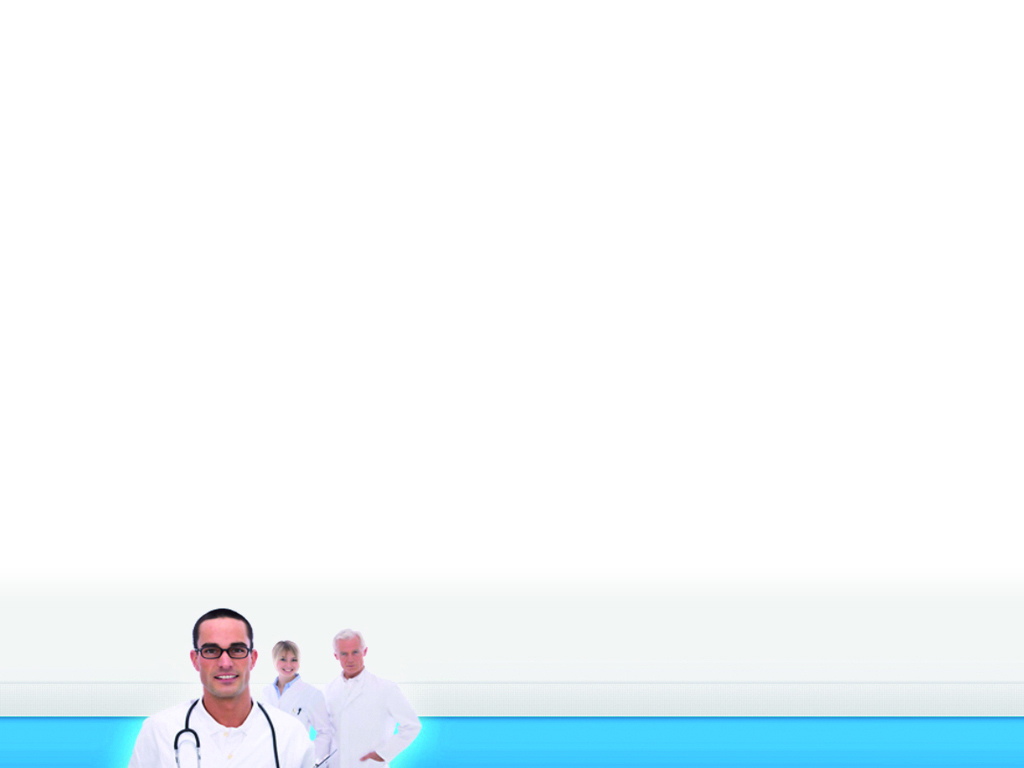 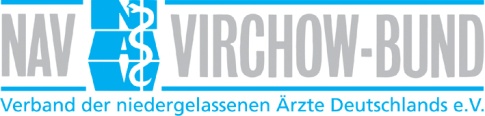 Gebührenordnung für Ärzte (GOÄ)
Januar 2016:  Außerordentlicher Deutscher Ärztetag zur geplanten GOÄ-Novellierung  viel Kritik an der Verhandlungsführung der Bundesärztekammer (BÄK); Ergebnis stärkt BÄK-Vorstand zunächst den Rücken.
März 2016: BÄK-Präsidium lehnt GOÄ-Entwurf einstimmig ab. 
NAV-Virchow-Bund begrüßt dieses Votum aufgrund der intransparen-ten Verhandlungsführung und des unzureichenden Ergebnisses. Die Chancen für eine zeitnahe GOÄ-Reform rücken allerdings in weite Ferne. 
April 2016: BÄK-Präsident Montgomery bezeichnet die Verhandlun-gen als keineswegs gescheitert und kündigt eine Fortsetzung an.
BÄK-Verhandlungsführer Windhorst tritt von seinem Amt zurück.
3
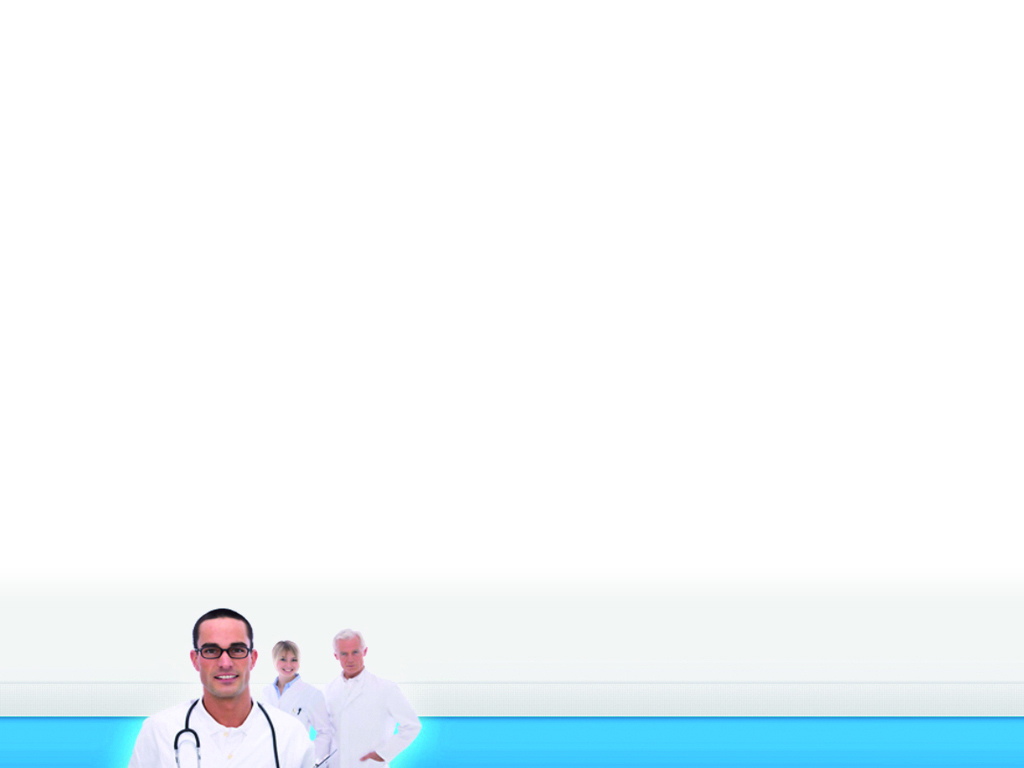 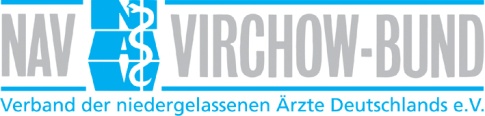 Terminservicestellen
Januar 2016: Start der Terminservicestellen in ganz Deutschland 
Ziel: Vermittlung von Facharztterminen innerhalb von vier Wochen
Voraussetzung: Bescheinigung eines akuten Bedarfs durch den überweisenden Arzt 
Kritik: Einschränkung der freien Arztwahl; hohe Verwaltungskosten; durch die Servicestellen entstehen keine freien Kapazitäten; inter-kollegiale Terminvermittlung in Akutfällen funktioniert gut 
Fazit: geringe Inanspruchnahme; Patienten suchen weiterhin ihren Wunscharzt auf
4
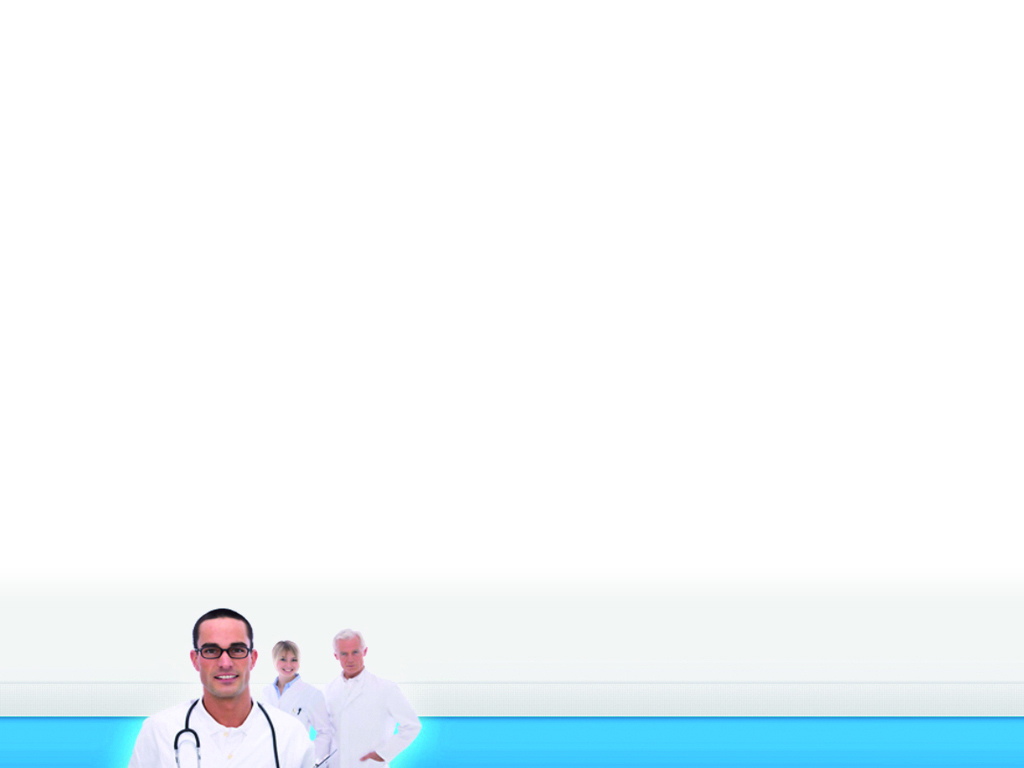 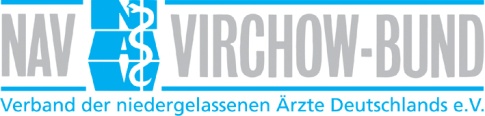 Antikorruptionsgesetz
April 2016: Bundestag nimmt Gesetz zur Bekämpfung von Korruption im Gesundheitswesen in der Dritten Lesung an
Nach Paragraf 299a und 299b StGB droht demjenigen jetzt eine Geld- oder bis zu dreijährige Haftstrafe, der einem Angehörigen eines Heilberufes Vergünstigungen anbietet oder diese annimmt
Kritik: Patientenschutz ist wenig präzise gefasst; nicht kalkulierbares Strafbarkeits- und Kriminalisierungsrisiko für Akteure im Gesundheitswesen; der Strafrechtsparagraf nimmt keinen Bezug mehr auf das Berufsrecht von Heilberufen 
Erfolgreiche Lobbyarbeit: Verantwortlichen Politikern konnte vermittelt werden, dass das Gesetz Kooperationen im ärztlichen Bereich behindert  Nachbesserungen
5
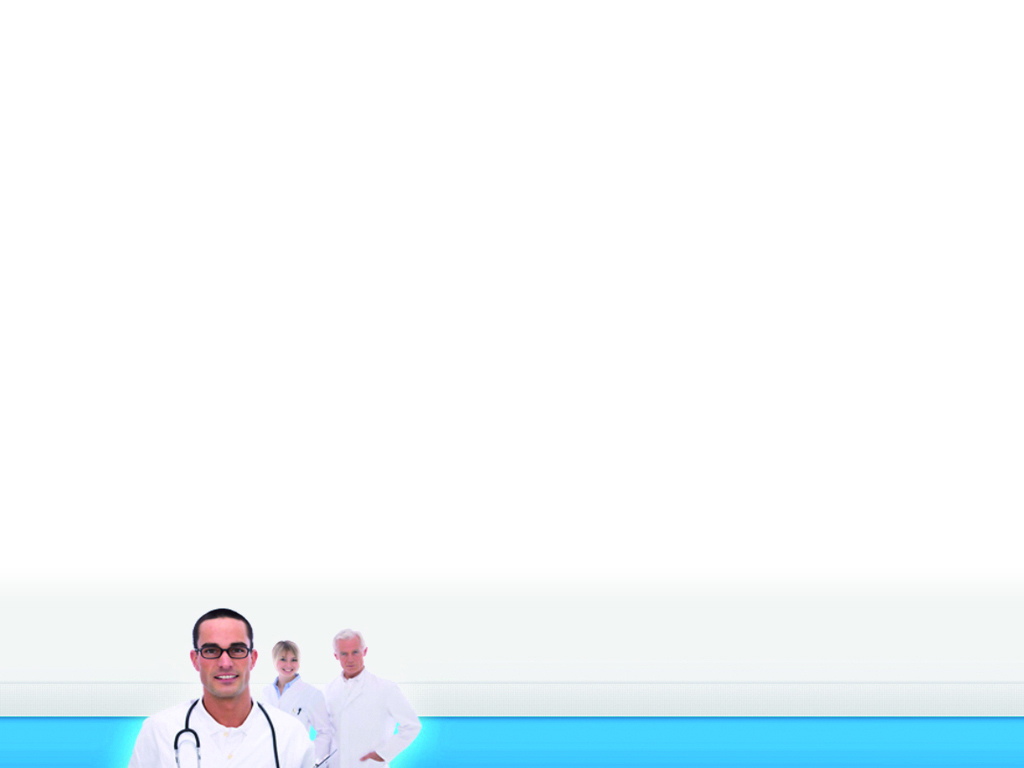 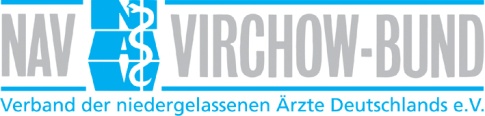 Krankenhausstrukturgesetz
Januar 2016: Das Gesetz (KHSG) tritt in Kraft
Schwerpunkte: Pflegestellenförderprogramm, Pflegezuschlag, Hygieneförderprogramm, Weiterentwicklung der Krankenhaus-finanzierung, Förderung der Qualität, Mengensteuerung, Strukturfonds zur Verbesserung der Versorgungsstrukturen, mehr Investitionen, Einrichtung von Notfallpraxen (sog. Portalpraxen) für ambulante Notfälle
Kritik an Portalpraxen: Systematische Öffnung der Kliniken für die ambulante Versorgung zulasten der niedergelassen Haus- und Fachärzte; Eingriff in den Sicherstellungsauftrag; einseitige Bevorteilung der Kliniken
6
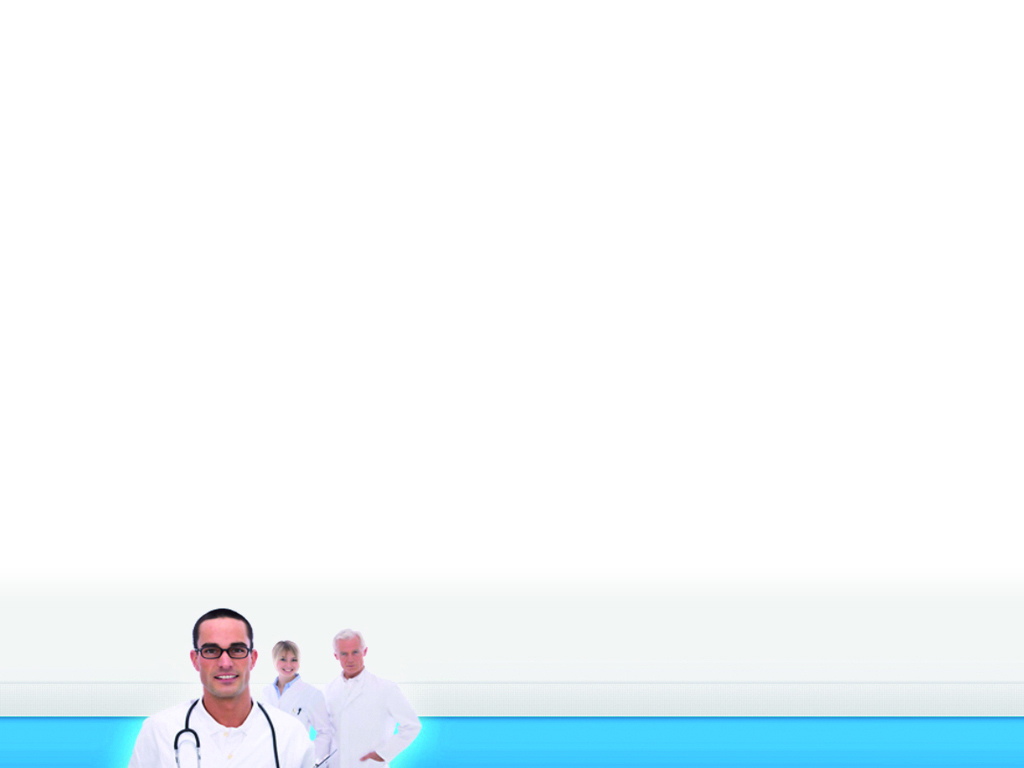 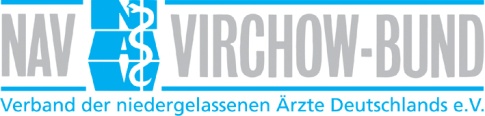 Krise der ärztlichen Selbstverwaltung
Geltungsverlust der BÄK durch das Desaster bei der GOÄ
Einfluss der Kassenärztlichen Bundesvereinigung (KBV) auf die Politik ist gering geworden  Probleme: 
	- Führungskrise (Köhler  Feldmann)
	- Anzeige gegen Vorstandsmitglieder der KBV und der Kven führen 
       zu Vertrauensverlust
	- Ersatzvornahme zur paritätischen Stimmgewichtung in der   
       Vertreterversammlung (VV) schwächt die KBV
	- keine Unterstützung durch Politik (insb. Gesundheitsminister Gröhe)
	  gesetzlicher Eingriff durch Gesetzgeber in Vorbereitung   
Versuch der Neupositionierung und -strukturierung läuft an
7
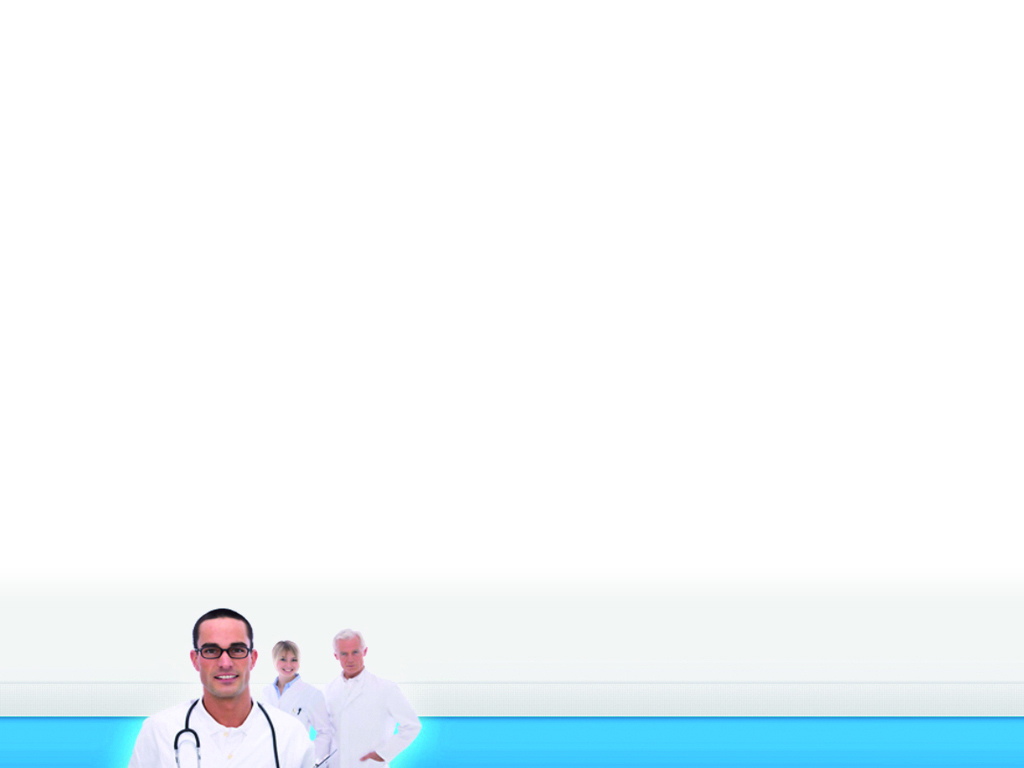 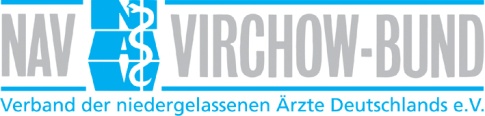 Reform der Pflegeberufe
Plan: generalistische Pflegeausbildung wie in den meisten europäischen Ländern (Zusammenführung der Kranken-, Kinderkranken- und Altenpflege)
Ziele: Attraktivität der Pflegeberufe erhöhen, höherer Akademisierungsgrad, Erleichterung des Wechsels zwischen den Pflegebereichen 
Kritik kommt insbesondere aus der Pädiatrie – sowohl von ärztlicher Seite als auch aus der Pflege. Es wird befürchtet, dass in einer generalistischen Ausbildung nicht mehr das notwendige Fachwissen vermittelt werden kann.
8
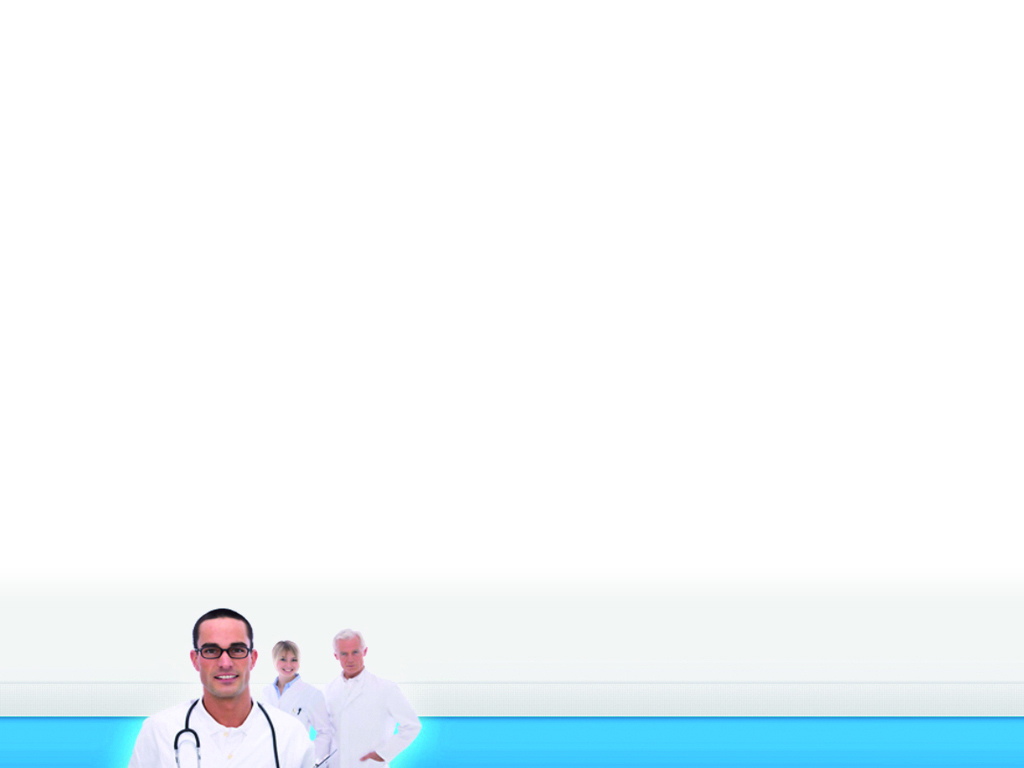 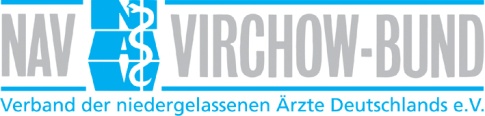 Herzlichen Dank 
für Ihre Aufmerksamkeit!
Dr. med. Kerstin Jäger
Große Steinstraße 12
06108 Halle
Tel.: (03 45) 20 80 57 3Fax: (03 45) 20 80 57 4
E-Mail: info.sachsen-anhalt@nav-virchowbund.de